PILIHAN TEKNOLOGI PENGEMBANGAN APLIKASI MOBILE
PERTEMUAN 3
AGUNG MULYO WIDODO
TEKNIK INFORMATIKA
KEMAMPUAN AKHIR YANG DIHARAPKAN
Teknologi untuk pengembangan aplikasi mobile
Keuntungan dan kerugian
[Speaker Notes: a]
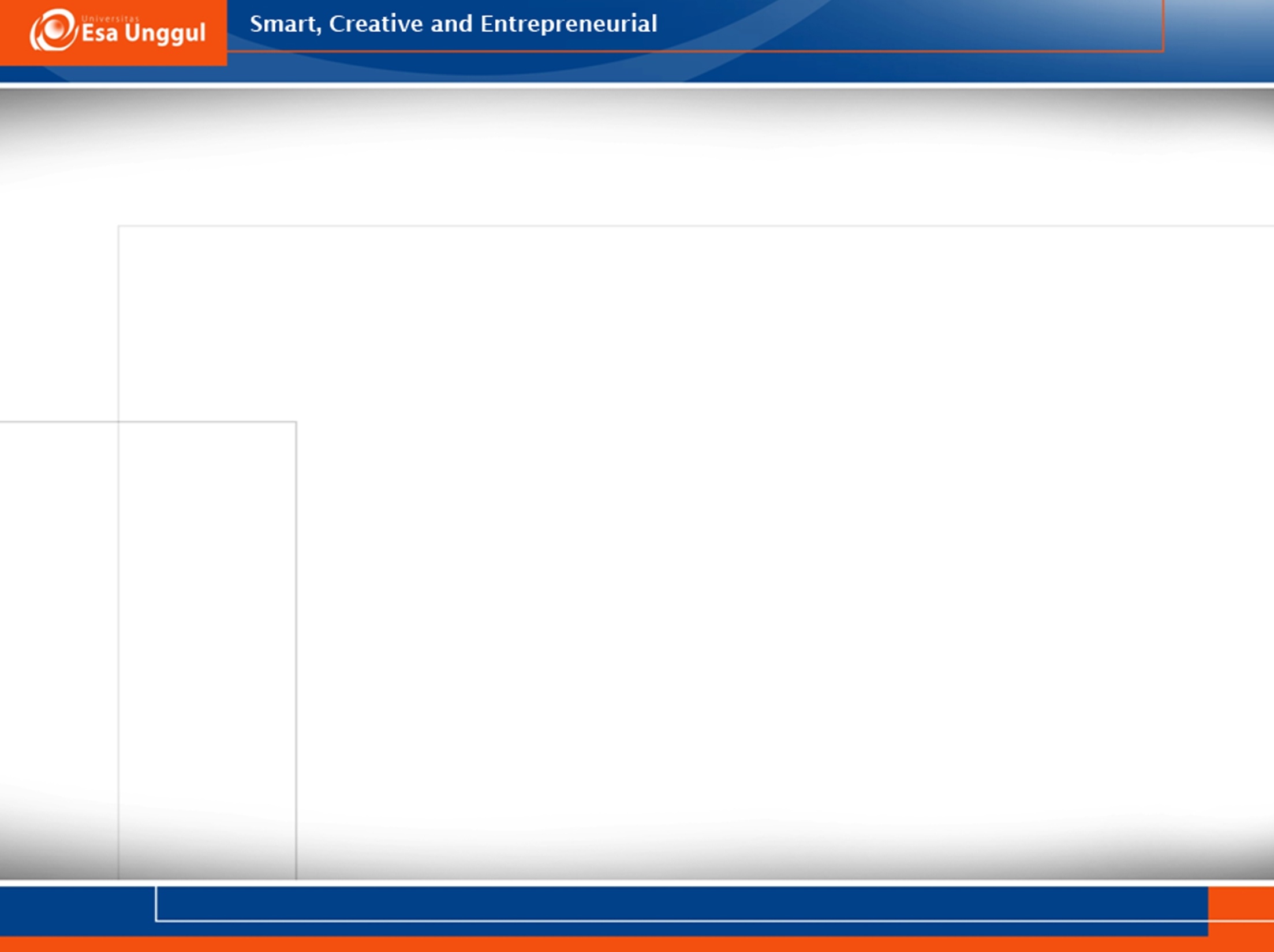 BUKU PEMBELAJARAN
Jeremy Dick, Elizabeth Hull, Ken Jackson,  Requirements Engineering, Springer-Verlag, 2004
Soren Lauesen Software Requirements - Styles and Techniques, Addison Wesley, 2002
Ian K. Bray , An Introduction to Requirements Engineering, Addison Wesley, 2002 
Colin Hood, Simon Wiedemann , Stefan FichtingerUrte Pautz ,Requirements Management, Springer-Verlag, 2008
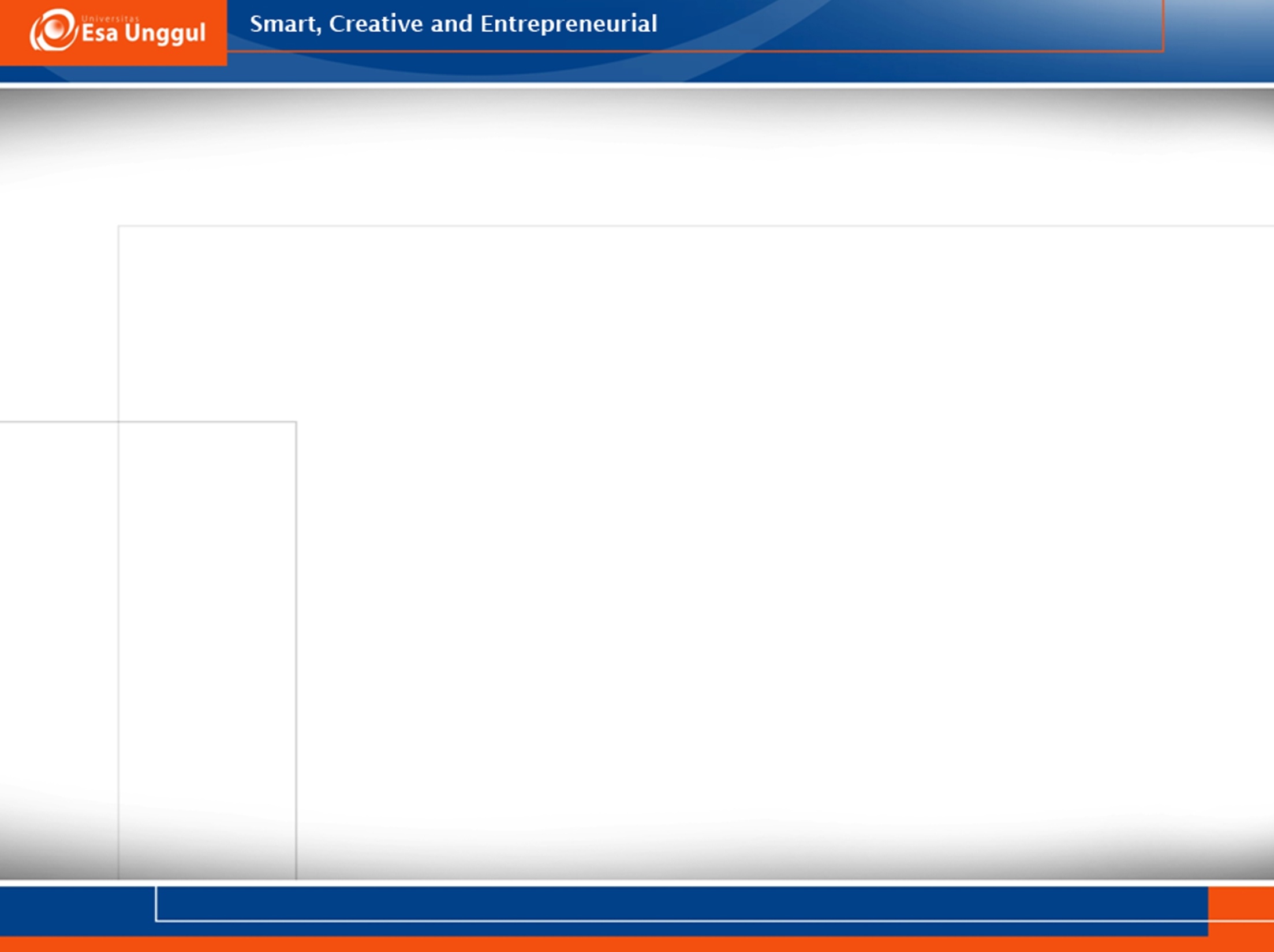 REFERENSI
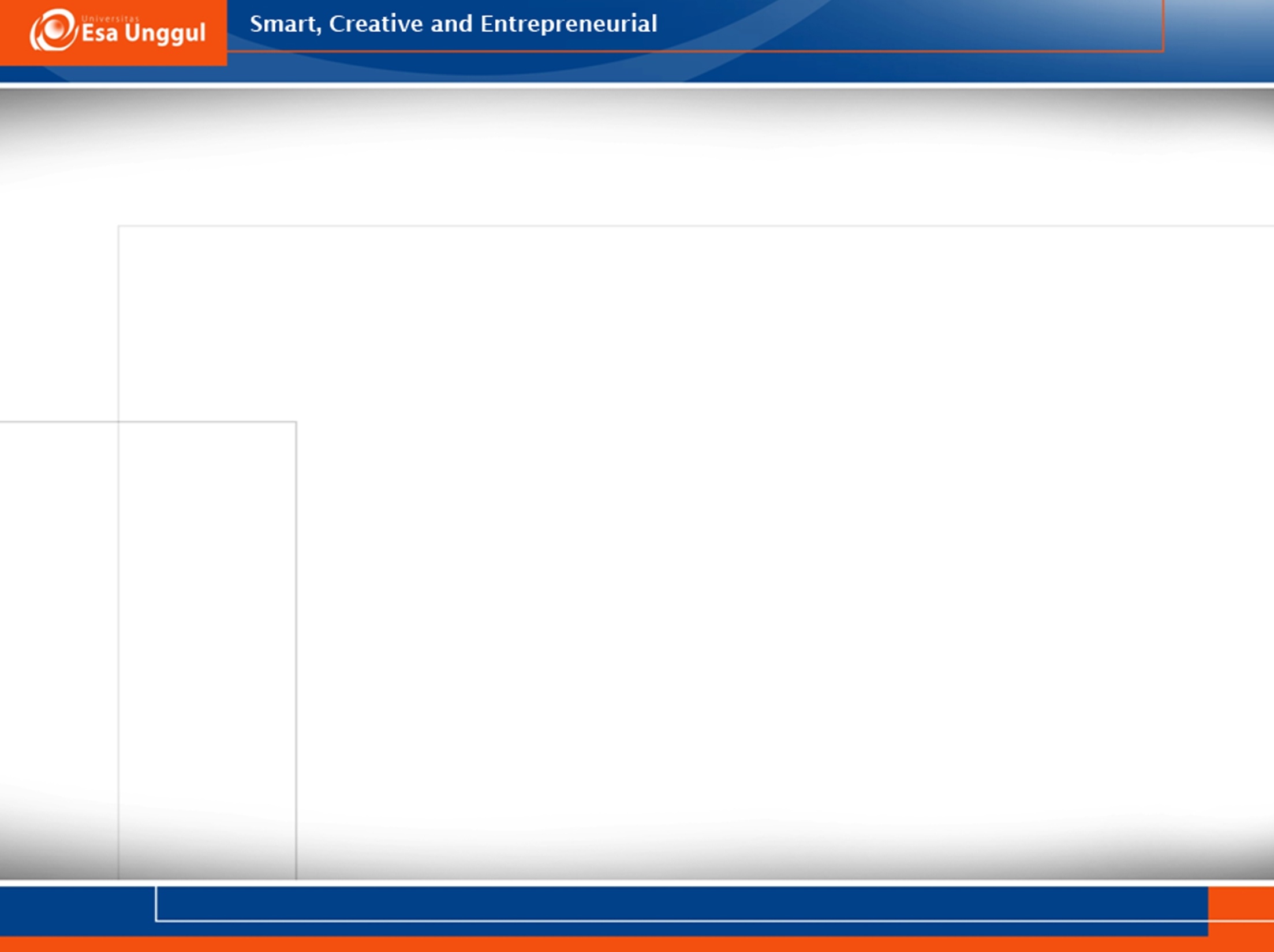 Apa saja pilihan teknologi untuk mengembangkan aplikasi mobile?
Aplikasi native untuk user experience yang terbaik
Aplikasi Native dibangun untuk berjalan pada device dan sistem operasi yang spesifik. Misalnya, aplikasi iOS (iPhone,iPad) dibangun menggunakan Objective C atau Swift. Atau aplikasi Android dengan bahasa Java, atau Windows Phone dengan .NET/WinRT.
Teknologi pengembangan aplikasi native didukung penuh oleh prinsipal perangkat, seperti Apple, Google atau Microsoft.
Aplikasi Native sesuai jika dibutuhkan rich user experience di dalam aplikasi mobile yang dikembangkan. Tampilan yang sesuai dan familiar dengan device tersebut serta akses terhadap berbagai komponen seperti GPS, kamera, grafis dan aplikasi bawaan seperti kalender, kontak dan penyimpanan.
Aplikasi native juga identik dengan kemampuan berjalan dalam kondisi off-line.
Hanya aplikasi native yang dapat mengakses fitur spesifik platform seperti Live Tile di Windows Phone, push notification dan action center.
Toolset dan berbagai kebutuhan pengembangan selalu di-update oleh Prinsipal, setidaknya 1x dalam setahun, untuk menyesuaikan dengan jenis device dan kemampuan terbaru yang ada di masing-masing platform.
Jika brand/organisasi sangat peduli dan concern dengan spirit serta brand image yang ingin ditanamkan kepada pengguna melalui aplikasi maka aplikasi native menjadi pilihan yang bisa ditempuh
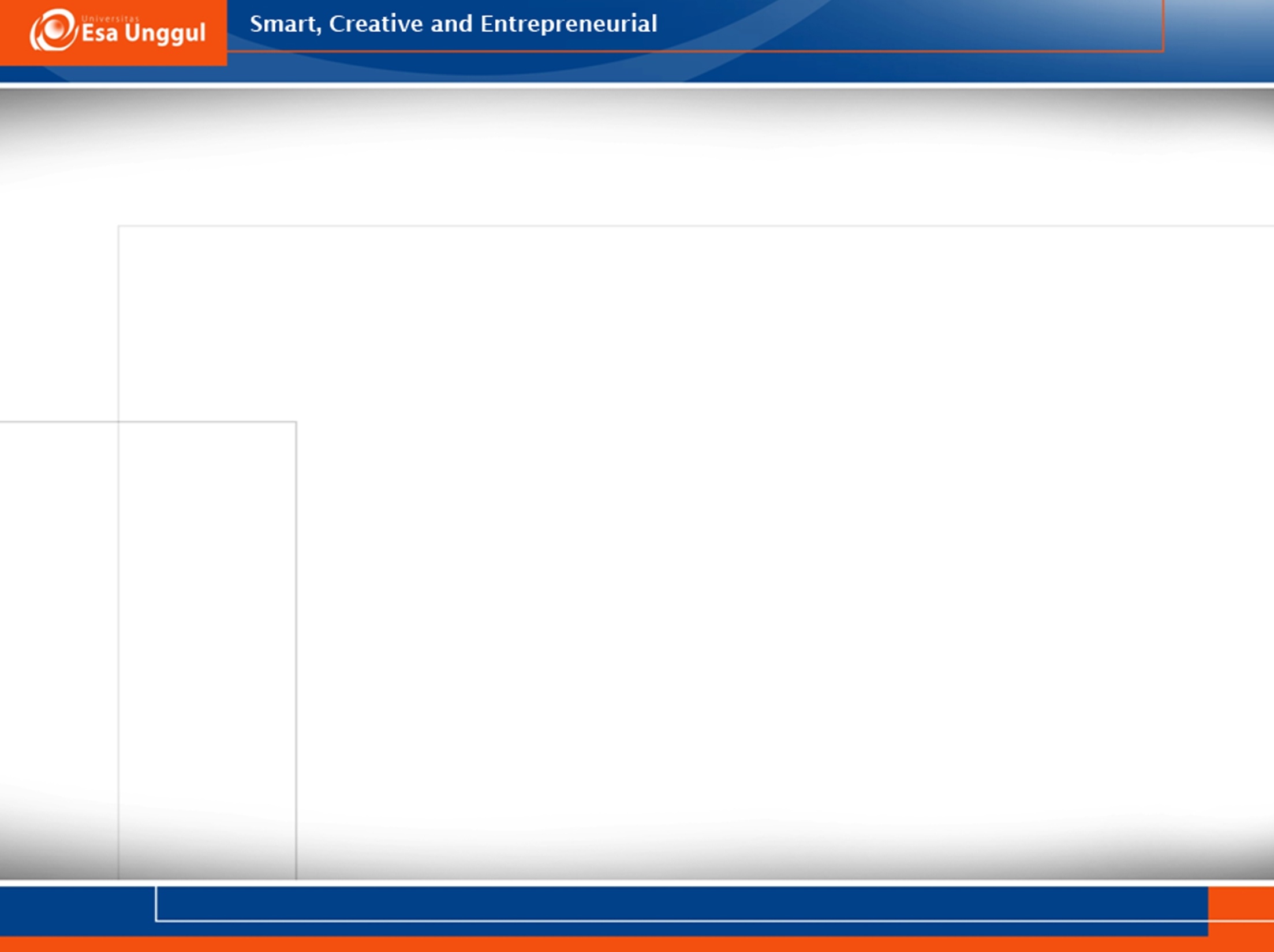 Aplikasi mobile web untuk kemudahan akses di berbagai perangkat melalui web browser
Jika user experience aplikasi bukan menjadi hal yang utama melainkan kemudahan akses dari berbagai perangkat, mobile web bisa jadi menjadi pilihan yang sesuai.
Mobile web dikembangkan agar tidak memiliki dependensi khusus terhadap salah satu platform dan dapat diakses melalui web browser pada perangkat yang dimiliki pengguna.
Mobile web adalah aplikasi web seperti layaknya yang biasa diakses melalui browser di desktop namun di desain khusus agar mudah dan dapat digunakan di perangkat mobile. Teknologi pilihan saat ini adalah HTML5, dengan bantuan framework seperti jQuery Mobile, Sencha Touch dan lainnya.
Dengan mobile web, biaya pengembangan aplikasi relatif lebih kecil dari aplikasi native — tergantung dari kompleksitas fitur yang diinginkan. Akan tetapi Anda mengorbankan akses terhadap komponen hardware, fitur spesifik device atau dukungan offline.
Bonusnya, time to market menjadi lebih cepat karena tidak perlu membuat aplikasi berbeda untuk sistem operasi yang berbeda.
Jika brand/organisasi membutuhkan kecepetan pengembangan dan kebutuhan berjalan di berbagai platform dengan harga relatif lebih murah dan tidak masalah mengorbankan user experience dari aplikasi, maka mobileweb bisa menjadi pilihan yang patut dicoba.
Aplikasi hybrid untuk dukungan
multi-platform dengan sedikit mengorbankan user experience
Jalan tengah, dan untuk aplikasi mobile, salah satu yang populer adalah menggunakan pendekatan hybrid
Aplikasi mobile dapat dikembangkan menggunakan teknologi web (HTML5) yang dibungkus dalam wrapper yang bersifat native. Hal ini diperlukan untuk menjembatani kelemahan mobile web yang tidak bisa mengakses komponen hardware dari perangkat mobile.
Contoh framework yang bisa digunakan seperti Appcelerator Titanium dan Apache Cordova (sebelumnya Phonegap) untuk mengembangkan aplikasi Hybrid.
Aplikasi Hybrid dapat berjalan di berbagai sistem operasi namun biasanya tampilan dari aplikasi akan sama persis sehingga tidak ada perbedaan yang mencolok ketika dijalankan di device yang berbeda
Kadang konsistensi ini baik dan memang diinginkan tapi kadang tiap platform memiliki “design language”-nya masing-masing sehingga “sama” tidak selalu berarti “bagus”. Sebagai contoh Apple dengan Flat Design, Google dengan Material Design, meskipun tergolong sama-sama non-skeumorphic design, tetap saja ada aspek spesifik dari masing-masing platform untuk memberikan pengalaman terbaik menggunakan sistem operasi yang ada di dalam perangkat.
Tabel perbandingan penggunaan Native, Hybrid dan Mobile web
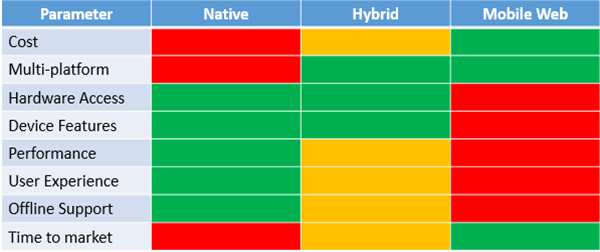 Beberapa Teknologi  Pengembangan Aplikasi Mobile
Xamarin
Sebagai salah satu teknologi untuk membangun aplikasi multi-platform.
Tergolong teknologi Hybrid, namun berbeda dari sisi implementasi.
Aplikasi yang dibangun menggunakan Xamarin bukanlah aplikasi web yang berjalan di dalam wrapper.
Dengan Xamarin, Anda dapat memanfaatkan skill C# dan .NET yang dimiliki, dan membuat aplikasi iOS dan Android menggunakan teknologi tersebut yang akan dikompilasi dan berjalan secara native di platform masing-masing.
Xamarin
Xamarin versi awal bukanlah solusi murni multi-platform melainkan suatu cara untuk meningkatkan jumlah kode yang bisa digunakan di platform yang berbeda. 
Secara teori, hampir lebih dari 70% kode bisa digunakan secara bersamaan di 3 platform, sementara untuk kode UI biasanya harus dikembangkan secara native mengikuti kebiasaan aplikasi native.
Xamarin versi terbaru, yaitu Xamarin.Form mengklaim dapat menggunakan XAML+C# untuk mengembangkan aplikasi native di 3 platform sekaligus
Terlihat sebagai solusi yang kita cari. Namun, untuk menghadirkan antarmuka yang kompleks, kita terbatas menggunakan kontrol out-of-the-box yang disediakan Xamarin Form .
Salah satu aplikasi yang dibangun menggunakan Xamarin adalah Rdio.
Project Islandwood dan Astoria
Teknologi tersebut akan memungkinkan pengembang yang sudah memiliki aplikasi Android/iOS, menggunakan source code yang mereka miliki dan membangun aplikasi yang dapat berjalan di Windows 10Secara teori, hampir lebih dari 70% kode bisa digunakan secara bersamaan di 3 platform, sementara untuk kode UI biasanya harus dikembangkan secara native mengikuti kebiasaan aplikasi native.
Hal ini bukan berarti aplikasi iOS dan Android dapat berjalan di atas Windows 10, melainkan dari source code yang anda miliki tersebut, Anda dapat memiliki aplikasi Windows 10 dengan beberapa perubahan dan penyesuaian.
Kemampuan teknologi tersebut belum begitu jelas, mengenai sejauh apa kemungkinan yang dapat terjadi. Namun misi utama dari ketersediaan teknologi tersebut adalah pengembang aplikasi yang memiliki aplikasi Android dan iOS, jika memutuskan ingin memiliki aplikasi di Windows 10 dapat menggunakan asset dan skill mereka, mengubah beberapa bagian yang diperlukan namun tetap menggunakan sebagian besar pekerjaan yang sudah dilakukan. Aplikasi Candy Crush untuk Windows adalah satu produk yang dihasilkan menggunakan teknologi ini. Kita harus paham betul sejauh apa teknologi ini dapat membantu Anda. Informasi yang sudah disampaikan
TERIMA KASIH